TRABZON SERBEST MUHASEBECİ MALİ MÜŞAVİRLER ODASI & EĞİTİM VE MEVZUAT KOMİSYONU
İŞLETME KAYITLARININ DÜZELTİLMESİ
MADDE- 6
YUSUF ZİYA AYDIN 
SERBEST MUHASEBECİ MALİ MÜŞAVİR
İŞLETME KAYITLARININ DÜZELTİLMESİ
a- İşletmede mevcut olduğu hâlde kayıtlarda yer almayan emtia, makine, teçhizat ve demirbaşların kayda alınması 

b- Kayıtlarda yer aldığı halde işletmede mevcut olmayan emtia, makine, techizat ve demirbaşlar

c- Kayıtlarda yer aldığı hâlde işletmede bulunmayan kasa mevcudu ve ortaklardan alacakların beyanı
1- Kapsam
Bütün Gelir ve Kurumlar Vergisi mükelleflerine; işletmelerinde mevcut olduğu hâlde kayıtlarında yer almayan emtia, makine, teçhizat ve demirbaşları yasal kayıtlarına intikal ettirmek suretiyle, kayıtlarını fiili duruma uygun hale getirme imkânı sağlanmıştır.
BEYAN
31 Mayıs 2023 tarihine (bu tarih dâhil) kadar bu Tebliğin (VI/A-4) bölümünde belirtilen beyanname ile beyan edilecektir.  (Ek:18)
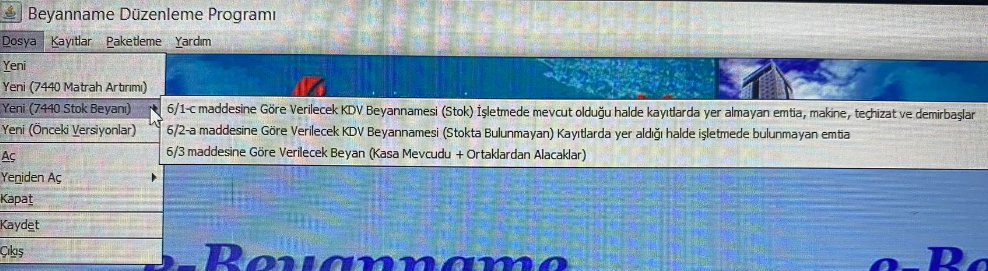 2- BEYAN
Beyanname ekinde verecekleri envanter (Ek:19) listesi ile Katma Değer Vergisi yönünden bağlı oldukları vergi dairelerine bildireceklerdir. 






****Ekinde envanter listesi olmayan beyannameler kabul edilmeyecektir.
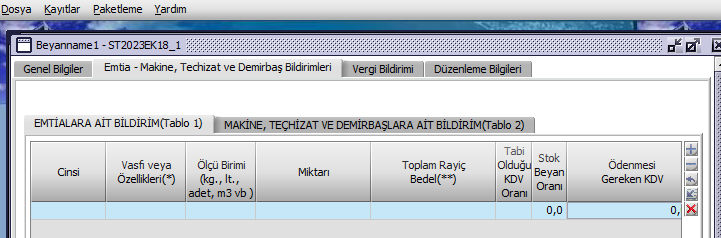 Bildirimde dikkat edilecek hususlar:
Bu kıymetler, bildirim tarihindeki rayiç bedelle değerlenmek suretiyle envanter listesinde gösterilecektir.
***Rayiç bedel, o kıymetin değerleme günü itibarıyla normal alım satım bedelidir. 
Dolayısıyla bu bedel, mükellefin kendisi tarafından bizzat tespit edilebileceği gibi bağlı olduğu meslek kuruluşuna da tespit ettirilebilecektir. 
****Bildirilen kıymetler yasal kayıt süresi içerisinde kayıtlara intikal ettirilecektir.
Bu madde hükmüne göre bildirilecek EMTİA;
- Alım satım işletmelerinde satışa hazır malları, 
- İmalatçı işletmelerinde ise hammadde, malzeme, yarı mamul ve mamul malları ifade etmektedir.
İNŞAAT İŞLETMELERİNDE  MALİYET TAMAMLAMA
Bu Bildirimle İnşaat işletmeleride(yıllara sari inşaat ve onarım işi, kat karşılığı veya kendi adlarına inşaat yapıp satanlar) eksik maliyetlerini tamamlayabileceklerdir.

inşa edilen ve emtia niteliğindeki taşınmazları varsa (daire, dükkan vb.) 
ile üretimde kullandıkları demir, çimento, tuğla gibi ilk madde ve malzemelerini 
veya yarı mamullerini de bildirmeleri mümkündür.
Kayıt ve tescile tabi sabit kıymetlerde beyan
kayıt ve tescil için kullanılan bilgiler (seri/sıra numara, harf, işaret, marka vb.) belirtilmek suretiyle envanter listesinde beyan edilecektir. 
Kayıt ve tescile ilişkin gerekli bilgileri içermeyen kıymetlerin, beyandan önce ilgili kamu idarelerine başvurularak kayıt ve tescil ettirilmesi ve alınan kayıt ve tescil bilgileri ile beyan edilmesi gerekmektedir. 
Söz konusu kıymetlerin satışına ilişkin olarak düzenlenecek belgelerde kayıt ve tescil bilgilerine de yer verilecektir.
3- BILDIRILEN MALLARIN SATIŞ BEDELI VE      AMORTISMAN UYGULAMASI
Kayıtsız mal bildiren mükellefler, bu malları satmaları hâlinde, defterlere kaydedilecek satış bedeli kayıtlı değerinden düşük olamayacaktır. 
Gerçek satış bedelinin kayda alınan bedelden düşük olması hâlinde, kazancın tespitinde kayıtlı bedel dikkate alınacaktır. 
Bildirime dâhil edilen amortismana tabi iktisadi kıymetler için amortisman ayrılmayacaktır.
4- VERGİSEL YÜKÜMLÜLÜKLER
a) Kanunun 6 ncı maddesinin birinci fıkrasının (c) bendi uyarınca mükelleflerin kendilerince veya ilgili meslek kuruluşlarınca belirlenecek rayiç bedel üzerinden beyan edilerek kayıtlara intikal ettirilecek makine, teçhizat ve demirbaşlar ile emtianın rayiç bedeli üzerinden tabi oldukları oranın yarısı hesaplanarak, Tebliğ ekinde yer alan (Ek:18 ve Ek:19) KDV stok beyanına ilişkin beyanname ve envanter listesi, kağıt ortamında veya 340 ve 346 Sıra No.lu Vergi Usul Kanunu Genel Tebliğlerinde belirtilen usul ve esaslar doğrultusunda elektronik ortamda sorumlu sıfatıyla verilecektir. Söz konusu beyan, en geç 31 Mayıs 2023 tarihine (bu tarih dâhil) kadar yapılacak ve tahakkuk edecek vergi de aynı süre içinde ödenecektir.
Beyan ve Ödeme
Beyan edilen tutarı * (V. Oranı/2)= ödenecek vergi
(Ek:18 ve Ek:19) KDV stok beyanına ilişkin beyanname ve envanter listesi ile,
kağıt ortamında veya elektronik ortamda sorumlu sıfatıyla verilecektir.
***Söz konusu beyan, en geç 31 Mayıs 2023 tarihine (bu tarih dâhil) kadar yapılacak ve tahakkuk edecek vergi de aynı süre içinde ödenecektir.
Mucbir Sebep hali olan illerde; erdiği tarihi takip eden üçüncü ayın sonuna kadar (31.10.2023, bu tarih dâhil) beyan edilip ödenecektir.
ÖTV Beyanı ve ödemesi
7440 Sayıl Kanunun 6 ncı maddesinin birinci fıkrasının (e) bendine göre beyan edilecek özel tüketim vergisi (ÖTV) tutarları, aynı fıkranın (c) bendi uyarınca beyan edilecek KDV matrahını oluşturan rayiç bedelin tespitinde dikkate alınmış olacağından, bu şekilde beyan edilen ÖTV’nin KDV matrahına ayrıca dâhil edilmesi söz konusu değildir
Diğer hususlar
Teslimleri KDV’den müstesna olan emtia, makine, teçhizat ve demirbaşlarla ilgili olarak bu uygulamadan yararlanılması mümkün değildir. 
Beyan edilen emtiaya ait hesaplanarak ödenen KDV, 1 No.lu KDV Beyannamesinde genel esaslar çerçevesinde indirim konusu yapılabilecek /iade konusu yapılamayacaktır. 
Ancak, kayıtlarda yer almayan makine, teçhizat ve demirbaşların rayiç bedeli üzerinden hesaplanarak ödenen KDV’nin indirimi mümkün olmayıp, bu tutar, verginin ödendiği yılın gelir veya kurumlar vergisi matrahlarının belirlenmesinde gider olarak dikkate alınabilecektir.
Belgesiz Mal Bulundurma Bakımından…
3065 sayılı Kanunun 9 uncu maddesinin ikinci fıkrasında; fiili ya da kaydî envanter sırasında belgesiz mal bulundurulduğunun tespiti hâlinde, bu alışlar nedeniyle, ziyaa uğratılan KDV’nin, belgesiz mal bulunduran mükelleften aranacağı, bu uygulamaya göre yapılan tarhiyata da vergi ziyaı cezası uygulanacağı hüküm altına alınmıştır. 

7440 sayılı Kanunun 6 ncı maddesinin birinci fıkrasının (c) bendine göre, kayıtlarda yer almayan emtia, makine, teçhizat ve demirbaşlar için yukarıda (a) bölümünde belirtilen şekilde sorumlu sıfatıyla KDV beyan eden ve ödeyen mükellefler bakımından 3065 sayılı Kanunun söz konusu hükmü uygulanmayacaktır. 

Buna göre, söz konusu hüküm kapsamında beyanda bulunan mükelleflere, 3065 sayılı Kanunun (9/2) maddesi hükmü uyarınca belgesiz mal bulundurduğu gerekçesiyle malın emsal bedeli üzerinden cezalı olarak re’sen tarhiyat yapılmayacaktır
5-ÖTV Kapsamındaki Mallar İçin ÖTV’nin Beyanı ve Ödenmesi
ÖTV’nin konusuna giren malları bu madde kapsamında beyan eden ve alış belgelerini ibraz edemeyen mükelleflerin, bu malların beyan tarihindeki miktarı ve emsal bedeli üzerinden geçerli olan ÖTV’yi 31 Mayıs 2023 tarihine (bu tarih dâhil) kadar ayrı bir beyanname ile beyan ederek aynı süre içinde ödemeleri hâlinde, bu mallar bakımından 4760 sayılı Özel Tüketim Vergisi Kanununun 4 üncü maddesinin (3) numaralı fıkrası hükmünün uygulanmaması öngörülmüştür. 
Bu şekilde beyan edilerek ödenen ÖTV için vergi cezası kesilmeyecektir.
Devamı…
Uygulama kapsamında olan mükellefler, işletmelerinde mevcut olduğu hâlde kayıtlarında yer almayan mallardan ÖTV Kanuna ekli (I), (II), (III) ve (IV) sayılı listelerde yer alanlar için, beyan tarihindeki miktarları ve emsal bedelleri ile uygulanmakta olan vergi oranı, maktu ve asgari maktu vergi tutarlarını dikkate alarak, bu Tebliğin ekindeki (Ek:20) beyannameyi kağıt ortamında veya 340 ve 346 Sıra No.lu Vergi Usul Kanunu Genel Tebliğlerinde belirtilen usul ve esaslar doğrultusunda elektronik ortamda düzenleyecek ve 31 Mayıs 2023 /Mücbir Sebepte 31.Ekim 2023 tarihine (bu tarih dâhil) kadar ÖTV (ÖTV mükellefiyeti bulunmayan ithalatçılar KDV) yönünden bağlı oldukları vergi dairelerine verecek, hesaplanan ÖTV’yi de bu süre içinde ödeyecektir. 
ÖTV Kanunu ekindeki her bir liste [(II) sayılı listedeki kayıt ve tescile tabi araçların her biri] için ayrı beyanname verilecektir.
Beyan Edilen Kıymetlerin Kayıtlara İntikali
1- Bilanço esasına göre defter tutan mükellefler, 
Aktiflerine intikal ettirdikleri emtia için ayrı;
Makine, teçhizat ve demirbaşlar için ayrı 
olmak üzere pasifte karşılık hesabı açacaktır. 
2- Emtia için ayrılan karşılık, ortaklara dağıtılması veya işletmenin tasfiye edilmesi hâlinde, sermayenin unsuru sayılacak ve vergilendirilmeyecektir. 
3- Öte yandan, makine, teçhizat ve demirbaşlar ayrıca envantere kaydedilecek ve ayrılan karşılık birikmiş amortisman olarak kabul edilecektir.
4- İşletme hesabı esasına göre defter tutan mükellefler ise beyan ettikleri emtiayı defterlerinin gider kısmına satın alınan mal olarak kaydedeceklerdir.
Örnek 2- (A) Limited Şirketi, stoklarında bulunan ancak kayıtlarında yer almayan (Y) emtiasına ilişkin envanter listesini hazırlamış ve 15/5/2023 tarihi itibarıyla beyan etmiştir. Genel oranda katma değer vergisine tabi olan bu emtianın, mükellef tarafından belirlenen rayiç bedeli 120.000 TL’dir. Şirketin bu bildirimine ilişkin muhasebe kayıtları aşağıdaki şekilde olacaktır.
. ________________________15/5/2023____________________________ 153 TİCARİ MALLAR 		120.000 TL 
191 İNDİRİLECEK KDV 	  10.800 TL
           525 KAYDA ALINAN EMTİA                120.000 TL 
                  ÖZEL KARŞILIK HESABI 
                   (7440 sayılı Kanunun 6/1 md.) 
             360 ÖDENECEK VERGİ VE FONLAR      10.800 TL 
             (Sorumlu sıfatı ile ödenecek KDV) __________________________ / ______________________________ 
Bu emtianın satılması hâlinde kayıtlara intikal ettirilecek satış bedeli 120.000 TL’nin altında olamayacaktır
Örnek 3- (B) A.Ş. kayıtlarında yer almayan makine ve cihazlarını kayda almak istemektedir. Genel oranda katma değer vergisine tabi olan bu kıymetlerin mükellefçe belirlenen rayiç bedeli 210.000 TL olup, envantere alınmasına ilişkin muhasebe kayıtları aşağıdaki şekilde yapılacaktır.
_______________________15/5/2023____________________________ 
253 TESİS MAKİNA VE CİHAZLAR 		210.000 TL 
689 DİĞER OLAĞANDIŞI GİD.VE ZAR.           18.900 TL 
                    526 DEMİRBAŞ MAKİNE VE TEÇHİZAT            210.000 TL 
                    ÖZEL KARŞILIK HESABI 
                    (7440 sayılı Kanunun 6/1 md.) 
                    360 ÖDENECEK VERGİ VE FONLAR                  18.900 TL           		(Sorumlu sıfatıyla ödenecek KDV)
__________________________ / ______________________________
Mükellef, söz konusu makine ve cihazlarını 31/12/2023 tarihine kadar satarsa, bu satıştan önce; satmadığı takdirde ise 31/12/2023 tarihinde aşağıdaki muhasebe kaydını yapacaktır.
______________________________ / ________________________________ 526 DEMİRBAŞ MAKİNE VE TEÇHİZAT      210.000 TL 
ÖZEL KARŞILIK HESABI 
(7440 sayılı Kanunun 6/1 md.) 
                            257 BİRİKMİŞ AMORTİSMANLAR          210.000 TL _______________________________ / _________________________________

Bu kaydın nedeni; enflasyon muhasebesi uygulamasının 31/12/2023 tarihine ertelenmiş olmasıdır. Çünkü, bu değerin hesaplama kapsamına alınmaması gerekmektedir.
Mükellefin, örneğimizdeki makine ve cihazlarını peşin olarak KDV hariç 260.000 TL’ye satması hâlinde bu satışa ilişkin yukarıdaki kayıtla birlikte yapılacak muhasebe kaydı aşağıdaki gibi olacaktır.
. _____________________________ / ________________________________ 102 BANKALAR                           306.800 TL 
257 BİRİKMİŞ AMORTİSMANLAR   210.000 TL 
                 253 TESİS MAKİNE VE CİHAZLAR          210.000 TL 
                  391 HESAPLANAN KDV                         46.800 TL 
                  679 DİĞER OLAĞANDIŞI                      260.000 TL 
                           GELİR VE KARLAR 
_______________________________ / _____________________________
Beyan Edilen Kıymetlerin Ba Formu Karşısındaki Durumu
Beyan edilen kıymetler rayiç bedelleriyle, Ba formu vermek zorunda olan mükellefler tarafından söz konusu form ile bildirilmek zorundadır. 
Söz konusu bildirim işlemi, Ba formunun “Soyadı/Adı Unvanı” bölümüne “Muhtelif Satıcılar (7440 sayılı Kanun Madde 6/1)”, 
“Vergi Kimlik Numarası” bölümüne (3333 333 333) yazılmak suretiyle yapılacaktır.
B- KAYITLARDA YER ALDIĞI HALDE İŞLETMEDE MEVCUT OLMAYAN EMTİA, MAKİNE, TECHİZAT VE DEMİRBAŞLAR
Kanunun 6 ncı maddesinin ikinci fıkrasının (a) bendi hükmü ile gelir ve kurumlar vergisi mükelleflerine, kayıtlarında yer aldığı hâlde işletmelerinde mevcut olmayan emtia, makine, teçhizat ve demirbaşlarını 31 Mayıs 2023 tarihine (bu tarih dâhil) kadar fatura düzenlemek ve her türlü vergisel yükümlülüklerini yerine getirmek suretiyle kayıt ve beyanlarına intikal ettirmeleri ve böylece kayıtlarını fiili duruma uygun hale getirmeleri imkanı verilmiştir.
1- Kapsam
Kayıtlarda yer aldığı hâlde 
işletmede mevcut olmayan emtia, makine, teçhizat ve demirbaşlara 
ilişkin hüküm, bütün gelir ve kurumlar vergisi mükelleflerini kapsamaktadır.
2- Belge Düzeni
Madde kapsamında düzenlenecek faturalarda alıcıya ilişkin bilgiler yerine, 
“Muhtelif Alıcılar (7440 sayılı Kanunun 6/2 maddesi çerçevesinde düzenlenmiştir)” ibaresi yazılacaktır.
3- Ürünün Değer Tespiti (Satış Faturası İçin)
Emtialar bakımından aynı nev’iden emtialara ilişkin cari yıl kayıtlarına göre tespit edilen gayrisafi kâr oranı,
Makine, teçhizat ve demirbaşlar bakımından mükelleflerin kendilerince veya bağlı oldukları meslek kuruluşunca tespit edilecek rayiç bedelleri dikkate alınarak tespit edilecektir. 
Gayrisafi kar oranının yasal kayıtlardan tespit edilemediği hallerde de, mükellefin bağlı olduğu meslek odalarının belirleyeceği oranlar esas alınacaktır.
4- Vergisel Yükümlülükler ve Muhasebe Kayıtları
1-Beyan edilen varlıkların satışı normal satış gibi olup Satış hasılatı yıllık gelir veya kurumlar vergisi matrahının hesaplanmasında dikkate alınacaktır.

2- Beyan edilecek KDV’nin ilk taksiti 31.05.2023 tarihinde, izleyen taksitler 30.06.2023, 31.07.2023 tarihlerinde,
4- Vergisel Yükümlülükler ve Muhasebe Kayıtları
Fatura Düzeni… kayıtlarda yer aldığı hâlde işletmede mevcut olmayan emtia, makine, teçhizat ve demirbaşa ilişkin faturada ;
1- ilgili kıymetin tabi olduğu oranda KDV hesaplanacak ve 
2- bu KDV ilgili dönem 1 No.lu KDV Beyannamesinin “Matrah” kulakçığının, “7440 Sayılı Kanunun (6/2-a) Maddesi Kapsamındaki Bildirim” tablosuna kayıt yapılarak beyan edilecektir.
3-Beyan Edilen varlık kdv’si indirim konusu yapılacaktır. İndirim sonrası kalan ödenecek KDV, 1 Nolu KDV’nin ilgili döneminde/ vadesinde ödenecektir. 
***Taksitlendirme istenirse Ek-21 verilecektir. Ödemenin tamamı defaten yapılması halinde gerek yoktur.
1 Nolu KDV Beyanı Görseli
Örnek:
Hasılat Esaslı Vergilendirmeye Tabi Mükellefler..
Kanunun 6 ncı maddesinin ikinci fıkrasının (a) bendi hükmünden faydalanması mümkün olup
Bu kapsamdaki makine, teçhizat ve demirbaşlar için tespit edilecek KDV dâhil hasılat için %1,5 oranı uygulanarak ödenecek KDV tutarı belirlenecektir.
Beyan edilen varlıkların ÖTV tabi olması hali…
ilgili mevzuatına göre hesaplanacak ÖTV’ye faturada yer verilecek, 
ve bu emtia, makine, teçhizat ve demirbaşın tabi olduğu genel beyan usul ve esasları dâhilinde ilgili dönemde beyan edilip ödenecektir.
Fatura düzenlenmek suretiyle bu bölümde açıklandığı şekilde hasılatı kayıtlara intikal ettirilen
Emtia, makine, teçhizat ve demirbaşın 
daha önceki dönemlerde satıldığının tespit edilmesi hâlinde, 
düzeltmeye tabi tutulmuş kıymetlerle ilgili olarak geçmişe yönelik tarhiyat yapılmayacağı gibi ceza ve faiz de uygulanmayacaktır.
a) Bilanço Esasına Göre Defter Tutan Mükellefler
1- Bu varlıklara düzenlenen fatura bedeli muhasebe kaidelerine uygun olarak kayıtlara intikal ettirilecektir.
2- Düzenlenecek fatura nedeniyle kullanılacak borçlu hesap uygulamayı yapan mükellefçe gerçeğe uygun olarak tespit edilecektir.
3- Gerçek durum ile kayıtlar arasındaki farklılık, faturasız satışlardan kaynaklanmakta olup faturasız satılan kıymetlerin karşılığında işletme kalemlerinden birinde artış olması gerekmektedir.
4- Aktif hesaplarda meydana gelen artışın herhangi bir şekilde tespit edilememesi hâlinde “689 Diğer Olağan Dışı Gider ve Zararlar” (Gelir veya kurumlar vergisi beyannamesinin düzenlenmesi sırasında KKEG olarak dikkate alınacaktır.) hesabına borç kaydı yapılacaktır.
Örnek 4- (Y) Limited Şirketi, kayıtlarında yer aldığı hâlde stoklarında mevcut olmayan emtialarını faturalandırarak kayıtlarını fiili duruma uygun hale getirmek 171 istemektedir. Şirketin, ticaretini yaptığı genel oranda KDV’ye tabi olan (A) malının kayıtlarda bulunan ancak stoklarda yer almayan miktarı 5 ton olup kendi kayıtlarına göre bu malın birim maliyeti 85 TL/Kg ve gayrisafi karlılık oranı ise % 8’dir.
________________________________ / ____________________________
 689 DİĞER OLAĞANDIŞI GİD. VE ZAR.   541.620 TL 
(Kanunen Kabul Edilmeyen Gider) 
                   600 YURTİÇİ SATIŞLAR                          459.000 TL 
                     (7440 sayılı Kanunun 6/2 maddesi) 
                   391 HESAPLANAN KDV                           82.620 TL ________________________________ / _____________________________ 

Giderlerin nazım hesaplara (kanunen kabul edilmeyen gider olarak) kaydı: 
___________________________ / ________________________________ 
950 KANUNEN KABUL EDİLMEYEN GİDERLER   541.620 TL 
 
               951 KANUNEN KABUL EDİLMEYEN                    541.620 TL   	           GİDERLER ALACAKLI HESABI 
___________________________ / ________________________________
Bu kayıtta yer alan 689 numaralı hesap yerine gerçek duruma uygun olması hâlinde diğer hesaplardan; kasa, bankalar, alınan çekler, alıcılar veya alacak senetleri hesaplarından biri kullanılabilecektir. Örneğin, kayıtsız yapılan satış karşılığında alacak senedi alınmış olması hâlinde kayıt aşağıdaki şekilde olacaktır.
. _________________________ / ____________________________ 121 ALACAK SENETLERİ           541.620 TL 
             600 YURTİÇİ SATIŞLAR                  459.000 TL 
             (7440 sayılı Kanunun 6/2 maddesi) 
              391 HESAPLANAN KDV 82.620 TL ___________________________ / _____________________________
Örnek 5- (Z) İşletmesi, kayıtlarında yer aldığı halde işletmede yer almayan demirbaşı, faturalandırarak kayıtlarını fiili duruma uygun hale getirmek istemektedir.
İlgili demirbaşın rayiç bedeli 120.000 TL olup genel oranda KDV’ye tabidir. 
İlgili demirbaş, kayıtlarda 70.000 TL bedeli ile yer almaktadır ve bu tutarın tamamı için amortisman ayrılmıştır. 
Ayrıca bu kıymet satışı nedeniyle alacak senedi alınmış olduğu tespit edilmiştir.
_______________________ / ____________________________ 
257 BİRİKMİŞ AMORTİSMANLAR    70.000 TL 
121 ALACAK SENETLERİ              141.600 TL 
              255 DEMİRBAŞLAR                               70.000 TL 
              (7440 sayılı Kanunun 6/2 maddesi) 
              391 HESAPLANAN KDV                         21.600 TL 
              679 DİĞER OLAĞANDIŞI GELİR            120.000 TL VE    		KARLAR 
___________________________ / _______________________________
b) İşletme Hesabı Esasına Göre Defter Tutan Mükellefler
Kayıtlarda yer aldığı hâlde işletmede mevcut olmayan emtia makine, teçhizat ve demirbaşlar nedeniyle düzenlenen faturalar, işletme hesabı esasına göre defter tutan mükelleflerce yasal defterlerine hasılat olarak kaydedilecektir.
5- Kayıtlarda Yer Aldığı Hâlde İşletmede Mevcut Olmayan Emtia, Makine, Teçhizat ve Demirbaşların Bs Formu Karşısındaki Durumu
- Bs formu vermek zorunda olan mükelleflerce, Bs formu ile bildirilmek zorundadır. 
Söz konusu bildirim işlemi, Bs formunun “Soyadı/Adı Unvanı” bölümüne “Muhtelif Alıcılar (7440 sayılı Kanun Madde 6/2)”, 
“Vergi Kimlik Numarası” bölümüne (4444 444 444) yazılmak suretiyle yapılacaktır.
C- KAYITLARDA YER ALDIĞI HÂLDE İŞLETMEDE MEVCUT OLMAYAN KASA MEVCUDU VE ORTAKLARDAN ALACAKLARIN BEYANI
Kanun, bilanço esasına göre defter tutan kurumlar vergisi mükelleflerine;
1- 31/12/2022 tarihi itibarıyla düzenlenen bilançolarında görülmekle birlikte,
2-  işletmelerinde bulunmayan kasa mevcutları 
3- ve işletmenin esas faaliyet konusu dışındaki işlemleri dolayısıyla (ödünç verme ve benzer nedenlerle ortaya çıkan) ortaklarından alacaklı bulunduğu tutarlar
4- ile ortaklara borçlu bulunduğu tutarlar arasındaki net alacak tutarları ile bunlarla ilgili diğer hesaplarda yer alan işlemlerini,
5- 31 Mayıs 2023 tarihine kadar (bu tarih dâhil) vergi dairelerine beyan etmek suretiyle 
kayıtlarını düzeltmeleri ve böylece kayıtlarını fiili duruma uygun hale getirmeleri imkanı verilmiştir.
Devamı…
1- Düzeltme uygulamasında, kasa mevcutları ile ortaklardan net alacak tutarlarıyla ilgili olmakla beraber başka hesaplarda takip edilen tutarların da dikkate alınması mümkündür.
2- Kanun uyarınca verilmesi gereken ve elektronik ortamda gönderilebilen beyannamenin, kurumlar vergisi beyannamelerini elektronik ortamda göndermek zorunda olan mükellefler tarafından 340 ve 346 Sıra No.lu Vergi Usul Kanunu Genel Tebliğlerinde belirtilen usul ve esaslar doğrultusunda elektronik ortamda gönderilmesi zorunludur. 
3- Elektronik ortamda beyanname ve bildirim verme zorunluluğu bulunmayanlarca, söz konusu beyan kurumlar vergisi mükellefiyeti yönünden bağlı olunan vergi dairelerine kağıt ortamında yapılabilecektir.
4- Özel hesap dönemi kullanan mükellefler ise 2022 yılı içerisinde sona eren hesap dönemlerine ilişkin olarak düzenleyecekleri bilançolarını esas alacaklardır.
İşletmenin esas faaliyet konusu dışındaki işlemleri dolayısıyla (ödünç verme ve benzer nedenlerle ortaya çıkan) ortaklarından alacaklı bulunduğu tutarlar ile 
ortaklara borçlu bulunduğu tutarlar arasındaki net alacak tutarlarının belirlenmesinde, 
başka hesaplarda takip edilen tutarlar da dikkate alınarak tek düzen hesap planında yer alan 
      +  131. Ortaklardan Alacaklar
      +  231. Ortaklardan Alacaklar 
       -  331. Ortaklara Borçlar 
       - 431. Ortaklara Borçlar 
       = net tutar      esas alınacaktır.
Vergisel Yükümlülükler ve Muhasebe Kayıtları
Beyan edilen tutarlar üzerinden %3 oranında vergi hesaplayacak ve
hesaplanan vergiyi beyanname verme süresi içinde ödeyeceklerdir. 
Bu süre içerisinde ödenmeyen bu vergiler 6183 sayılı Kanun hükümlerine göre gecikme zammıyla birlikte takip edilecektir. 
Söz konusu tutarların beyanı üzerine, defter kayıtları düzeltilecektir.
KASA MEVCUDU VE ORTAKLARDAN ALACAKLAR DÜZELTMSİNE İLİŞKİN ÖRNEKLER
Örnek 6- (A) A.Ş.’nin 31/12/2022 tarihi itibarıyla düzenlenen bilançosunda kasa hesabında 1.200.000 TL görülmekle birlikte fiilen kasada bulunmayan tutar 1.160.000 TL’dir. Şirketin dönem içindeki faaliyetleri sonucunda, beyan tarihi olan 27/4/2023 tarihi itibarıyla kasa hesabının mevcudu 1.600.000 TL olarak görülmektedir.
KASA MEVCUDU VE ORTAKLARDAN ALACAKLAR DÜZELTMSİNE İLİŞKİN ÖRNEKLER
Anılan mükellef, her ne kadar beyan tarihi itibarıyla kasa mevcudu 1.600.000 TL olsa da, 31/12/2022 tarihli bilançosunu baz almak suretiyle bu tarih itibarıyla var olan kasa mevcudu içinde fiilen kasada bulunmayan tutarları esas alacak, 
bu tutarın 1.160.000 TL olması nedeniyle, bu tutarı beyan edecek ve 
beyan edilen tutar üzerinden hesaplanan vergiyi beyanname verme süresi sonuna (31/5/2023 tarihine) kadar ödeyecektir.

Beyan tutarı : ............................... 1.160.000 TL 
Hesaplanan vergi: (1.160.000 x %3=)  34.800 TL
Beyanla ilgili muhasebe kayıtları da aşağıdaki şekilde olacaktır.
Bilançoda görülmekle birlikte işletmede bulunmayan kasa mevcudunun, kasa hesabından düşülmesi: 
___________________________ 27/4/2023 ______________
689 DİĞER OLAĞANDIŞI GİD. VE ZAR. 1.160.000 TL 
       (7440 sayılı Kanun 6/3 md.) 
       (Kanunen Kabul Edilmeyen Gider) 
                          100 KASA                                       1.160.000 TL 
_____________________ / _______________________________
Beyanla ilgili muhasebe kayıtları da aşağıdaki şekilde olacaktır.
Verginin hesaplanması: 
__________________________ 27/4/2023 ________________

689 DİĞER OLAĞANDIŞI GİD. VE ZAR.     34.800 TL 
(7440 sayılı Kanun 6/3 md.) 
(Kanunen Kabul Edilmeyen Gider) 
                   360 ÖDENECEK VERGİ VE FONLAR             34.800 TL _____________________________ / ________________________________
Nazım hesaplara (kanunen kabul edilmeyen gider olarak) kaydı:

 ___________________________27/4/2023________________________        950 KKEG		          1.194.800 TL 
                     951 KKEG  			           1.194.800 TL _____________________________ / __________________
ÖRNEK OLAYLAR
Örnek 7- (K) A.Ş.’nin, 31/12/2022 tarihi itibarıyla düzenlediği bilançosunda kasa hesabında 1.600.000 TL görülmekte olup dönem içindeki faaliyetleri sonucunda, beyan tarihi olan 20/3/2023 tarihi itibarıyla kasa mevcudu 880.000 TL’dir.
ÖRNEK UYGULAMA
Anılan mükellef, her ne kadar, 31/12/2022 tarihli bilançosunu baz almak suretiyle bu tarih itibarıyla var olan kasa mevcudu 1.600.000 TL olsa da beyan tarihi itibarıyla kasa mevcudu 800.000 TL olduğundan, 
fiilen kasada bulunmayan kısım esas alınmak suretiyle en fazla bu tutar (800.000 TL) kadar beyanda bulunabilecektir.
Bu tutarın 800.000 TL'lik kısmının kasada fiilen bulunmadığı varsayıldığında beyan edilecek tutar ve üzerinden hesaplanacak vergi aşağıdaki gibi olacaktır. Beyan tutarı : …………..... 800.000 TL Hesaplanan vergi : (800.000 x %3=)  24.000 TL
Bilançoda görülmekle birlikte işletmede bulunmayan kasa mevcudunun, kasa hesabından düşülmesi:
____________________20/3/2023__________________________ 
689 DİĞER OLAĞANDIŞI GİD. VE ZAR.           800.000 TL 
(7440 sayılı Kanun 6/3 md.)( KKEG) 
                           100 KASA                                             800.000 TL
___________________________ / ________________________________
Bilançoda görülmekle birlikte işletmede bulunmayan kasa mevcudunun, kasa hesabından düşülmesi:
___________________________20/3/2023__________________________ 
689 DİĞER OLAĞANDIŞI GİD. VE ZAR.           800.000 TL 
(7440 sayılı Kanun 6/3 md.) (KKEG)
                         100 KASA                                          800.000 TL _____________________________ / ________________________________
Verginin hesaplanması: ___________________________20/3/2023__________________________ 
689 DİĞER OLAĞANDIŞI GİD. VE ZAR.            24.000 TL 
(7440 sayılı Kanun 6/3 md (KKEG) 
                     360 ÖDENECEK VERGİ VE FONLAR             24.000 TL _____________________________ / ________________________________
Bilançoda görülmekle birlikte işletmede bulunmayan kasa mevcudundan kaynaklanan giderlerin nazım hesaplara (kanunen kabul edilmeyen gider olarak) kaydı: ___________________________ 20/3/2023__________________________ 
950 KANUNEN KABUL EDİLMEYEN GİDERLER         824.000 TL 
                      951 KKEG Alacaklı HS.                                   824.000 TL _____________________________ / ________________________________
Örnek 8- (C) A.Ş.’nin, 31/12/2022 tarihli bilançosunda ortaklardan alacak ve ortaklara borç tutarları, bilanço hesapları itibarıyla aşağıdaki gibi olup, beyan tarihi olan 20/4/2023 tarihi itibarıyla bu tutarların değişmediği varsayılmıştır. Ayrıca, mükellef kurumun ortaklardan alacaklar hesabında izlenmesi gerekirken “136. Diğer Çeşitli Alacaklar” hesabında izlediği 400.000 TL bulunmaktadır.
136. Diğer Çeşitli Alacaklar hesabı.......................... 400.000 TL 
131. Ortaklardan Alacaklar hesabı........................... 800.000 TL 
231. Ortaklardan Alacaklar hesabı........................... 600.000 TL 
331. Ortaklara Borçlar hesabı................................. (680.000)TL 
431. Ortaklara Borçlar hesabı................................. (480.000)TL 
Bu çerçevede; 
Beyan tutarı 
=[400.000+(800.000+600.000)-(680.000+480.000)]= 640.000 TL 
Hesaplanan vergi: ................(640.000 x %3=) 19.200 TL olacaktır. 

Anılan mükellef, söz konusu tutarı beyan etmesi hâlinde beyan edilen bu tutar üzerinden hesaplanan vergiyi beyanname verme süresinde ödeyecektir.
Beyanla ilgili muhasebe kayıtları aşağıdaki şekilde olacaktır.
-Bilançoda görülmekle birlikte işletmede bulunmayan ortaklardan alacakların düşülmesi:
 ___________________________ 20/4/2023 __________________________ 
689 DİĞER OLAĞANDIŞI GİD. VE ZAR.      640.000 TL 
(7440 sayılı Kanun 6/3 md.) (KKEG) 
                   136 DİĞER ÇEŞİTLİ ALACAKLAR              400.000 TL 
                   131 ORTAKLARDAN ALACAKLAR           120.000 TL 
                   231 ORTAKLARDAN ALACAKLAR           120.000 TL ____________________________ / _______________________________
Verginin hesaplanması: 
___________________________ 20/4/2023 __________________________ 
689 DİĞER OLAĞANDIŞI GİD. VE ZAR. 19.200 TL 
(7440 sayılı Kanun 6/3 md.) (KKEG) 
                   360 ÖDENECEK VERGİ VE FONLAR 19.200 TL
_____________________________ / ________________________________ 
-Bilançoda görülmekle birlikte işletmede bulunmayan ortaklardan alacaklardan kaynaklanan giderlerin nazım hesaplara (kanunen kabul edilmeyen gider olarak) kaydı: 
___________________________ 20/4/2023 __________________________ 
950 KANUNEN KABUL EDİLMEYEN GİDERLER        659.200 TL 
                951 KKEG ALACAKLI HESABI                            659.200 TL _____________________________ / ________________________________
Bu madde kapsamında beyan edilen kasa mevcutları ve ortaklardan net alacak tutarları ile bunlarla ilgili diğer hesaplarda yer alan işlemlerin, 
Dileyen mükelleflerce “689. Diğer Olağandışı Gider ve Zararlar” hesabı yerine 
Bilançonun aktifinde herhangi geçici bir hesapta izlenmesi mümkündür. 
Söz konusu geçici hesapta izlenen tutarın herhangi bir şekilde kurum kazancının tespitinde gider olarak dikkate alınamayacağı tabiidir.
Örnek 9- (Y) Limited Şirketinin, 31/12/2022 tarihli bilançosunda ortaklardan alacak ve ortaklara borç tutarları bilanço hesapları itibarıyla aşağıdaki gibidir.
231. Ortaklardan Alacaklar hesabı .......... 1.600.000 TL 
431. Ortaklara Borçlar hesabı    .              . (640.000) TL
Beyan tarihi itibarıyla ise ortaklardan alacak ve ortaklara borç tutarları şu şekildedir. 
131. Ortaklardan Alacaklar hesabı............... 400.000 TL 
231. Ortaklardan Alacaklar hesabı............ 1.440.000 TL 
331. Ortaklara Borçlar hesabı ................... (800.000) TL 
Bu çerçevede, beyan tarihi itibarıyla ortaklardan (net) alacak tutarı; [(400.000 + 1.440.000) - (800.000)=] 1.040.000 TL olsa da 
31/12/2022 tarihi itibarıyla ortaklardan (net) alacak tutarı; (1.600.000 - 640.000=) 960.000 TL’dir. Buna göre; Beyan tutarı :(1.600.000 - 640.000=) 960.000 TL 
Hesaplanan vergi:....... (960.000 x %3=) 28.800 TL olacaktır.

(Y) Limited Şirketinin 31/12/2022 tarihli bilançosundaki "231. Ortaklardan Alacaklar" hesabında görülen tutarın 400.000 TL’lik kısmı dönemsellik ilkesi uyarınca "131. Ortaklardan Alacaklar" hesabına aktarılmıştır.
Mükellef, bu beyanıyla ilgili muhasebe kayıtlarını yaparken düzeltmeden kaynaklanan işlemler nedeniyle “689. Diğer Olağandışı Gider ve Zararlar” hesabı yerine bilançonun aktifinde bir geçici hesap oluşturma tercihinde bulunmuştur.

Bilançoda görülmekle birlikte işletmede bulunmayan ortaklardan alacakların düşülmesi: 
_____________________________ / _____________________________ 
296 GEÇİCİ HESAP                               960.000 TL 
(7440 sayılı Kanun 6/3 md. 
uyarınca düzeltme hesabı)
 	  131 ORTAKLARDAN ALACAKLAR                   400.000 TL 
            231 ORTAKLARDAN ALACAKLAR       560.000 TL _____________________________/ _______________________________
Bu işleme ait hesaplanan verginin kayıt örneği
_____________________________ / ________________________________ 
689 DİĞER OLAĞANDIŞI GİD. VE ZAR.       28.800 TL 
      (7440 sayılı Kanun 6/3 md.) 
(Kanunen Kabul Edilmeyen Gider) 
                         360 ÖDENECEK VERGİ VE FONLAR          28.800 TL _____________________________ / ________________________________ 
Bilançoda görülmekle birlikte işletmede bulunmayan ortaklardan alacaklardan kaynaklanan giderlerin nazım hesaplara (kanunen kabul edilmeyen gider olarak) kaydı
_____________________________ / ________________________________ 
950 KKEG                                               28.800 TL 
               951 KKEG ALACAKLI HESABI                  28.800 TL _____________________________ / ________________________________ 

Mükelleflerce kâr dağıtımı yapılması hâlinde, ticari bilanço açısından dağıtılabilir ticari kar tutarı, beyan edilen ve "689. Diğer Olağandışı Gider ve Zararlar" hesabı altında muhasebeleştirilen tutarlar dikkate alınmaksızın tespit olunacaktır.
Diğer Hususlar…
Ödenen vergiler, gelir veya kurumlar vergisinden mahsup edilmeyecektir. 
Beyan edilen tutarlar ile ödenen vergiler, Kurumlar Vergisi matrahının tespitinde gider olarak kabul edilmeyecektir. 
Kurumlar vergisi mükelleflerince bu kapsamda  yapılan beyanla ilgili olarak, söz konusu tutarların ortaklara dağıtılıp dağıtılmadığına bakılmaksızın kâr dağıtımına bağlı vergi tevkifatına yönelik ilave bir tarhiyat yapılmayacaktır. 
Tam tasdik sözleşmesi çerçevesinde daha önceki dönemlerine ilişkin rapor düzenlenmiş bulunan kurumlar vergisi mükelleflerinin, kanun hükmünden yararlanmaları hâlinde, raporu düzenleyen YMM’lerin bu işlemlerle sınırlı olarak sorumluluğu aranmayacaktır.
KANUNUN 3 VE 4 ÜNCÜ MADDELERİNDEN YARARLANANLARIN VERGİYE UYUMLU MÜKELLEFLERE VERGİ İNDİRİMİ UYGULAMASI KARŞISINDAKİ DURUMU
Kanunun 3 ve 4 üncü maddelerine göre yapılandırılarak kesinleşen tarhiyatların,
Yapılandırma hükümlerinin ihlal edilmemesi şartıyla,
Vergiye uyumlu mükelleflere vergi indirimi uygulamasına ilişkin mezkur maddenin ikinci fıkrasının (2) numaralı bendinde yer alan şartın ihlali sayılmayacağı belirtilmiştir. 
Dolayısıyla, 7440 sayılı Kanunun 3 üncü veya 4 üncü maddesine göre yapılandırarak kesinleşen tarhiyatlar, 193 sayılı Kanunun mükerrer 121 inci maddesinde hüküm altına alınmış “vergi beyannamelerindeki vergi türleri itibarıyla ikmalen, re'sen veya idarece yapılmış bir tarhiyat bulunmaması” şartının ihlali olarak değerlendirilmeyecektir.
Beni sabırla dinlediğiniz için…
Teşekkür eder, saygılarımı sunarım…




Yusuf Ziya AYDIN 
Serbest Muhasebeci Mali Müşavir